Полезные ископаемые нашего края
Составила:учитель начальных классовНечеухина С. В.
Песок
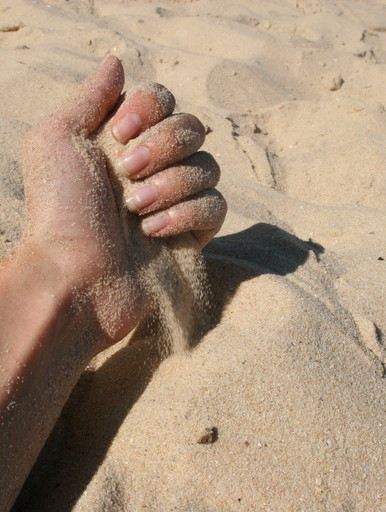 Мрамор
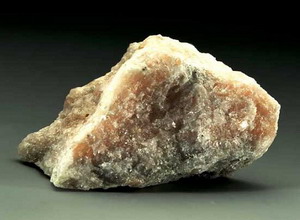 Природный Газ
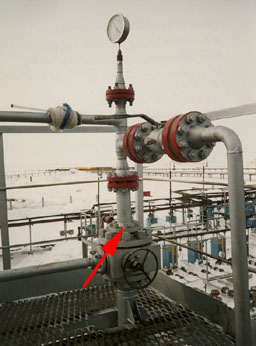 Железная руда
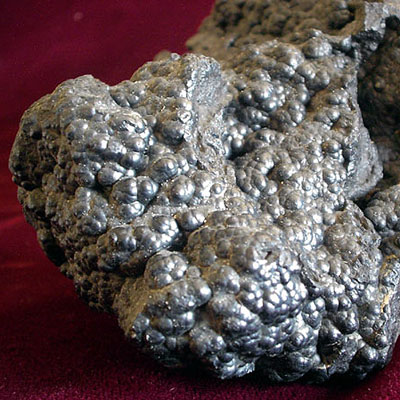 Глина
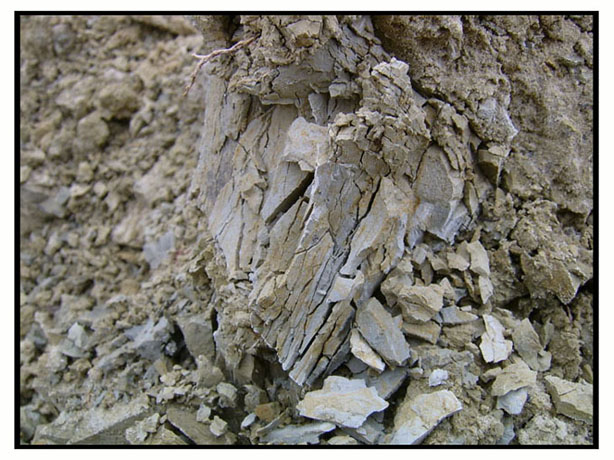 Торф
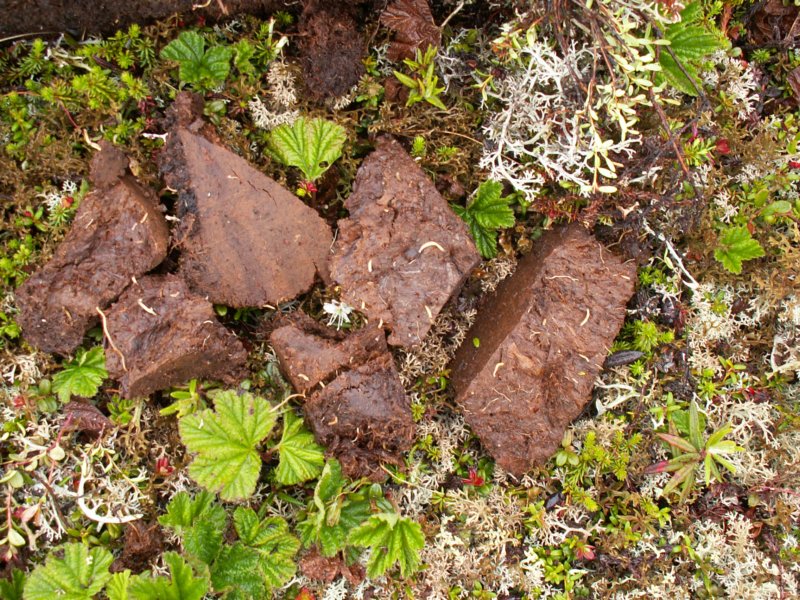 Каменный уголь
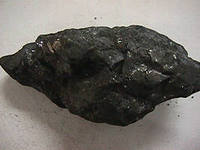 Золото
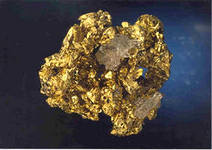 Тема урока:
Полезные ископаемые нашего края.
План:
Какие полезные ископаемые залегают в Курганской области?
Свойства добываемых полезных ископаемых.
Их месторождение.
Применение в народном хозяйстве.
Природные ископаемые
Рудные
Строительные
Горючие